Recommendations for Improving the Practice of Instructing an Online Pre-Health Course at a Private University
Dr. Kimberly M. Smith
Dr. Cristina Dube, Sponsor
Liberty University
School of Education
Liberty Research Week 2022
Liberty Research Week - Applied
Introduction to the Problem
Virtual instruction in the online section of the pre-health class was not optimal. 
78% of students in person earned an A
62% of online students earned an A

(T. Blalock, personal communication, April 6, 2021)
Introduction to the Problem
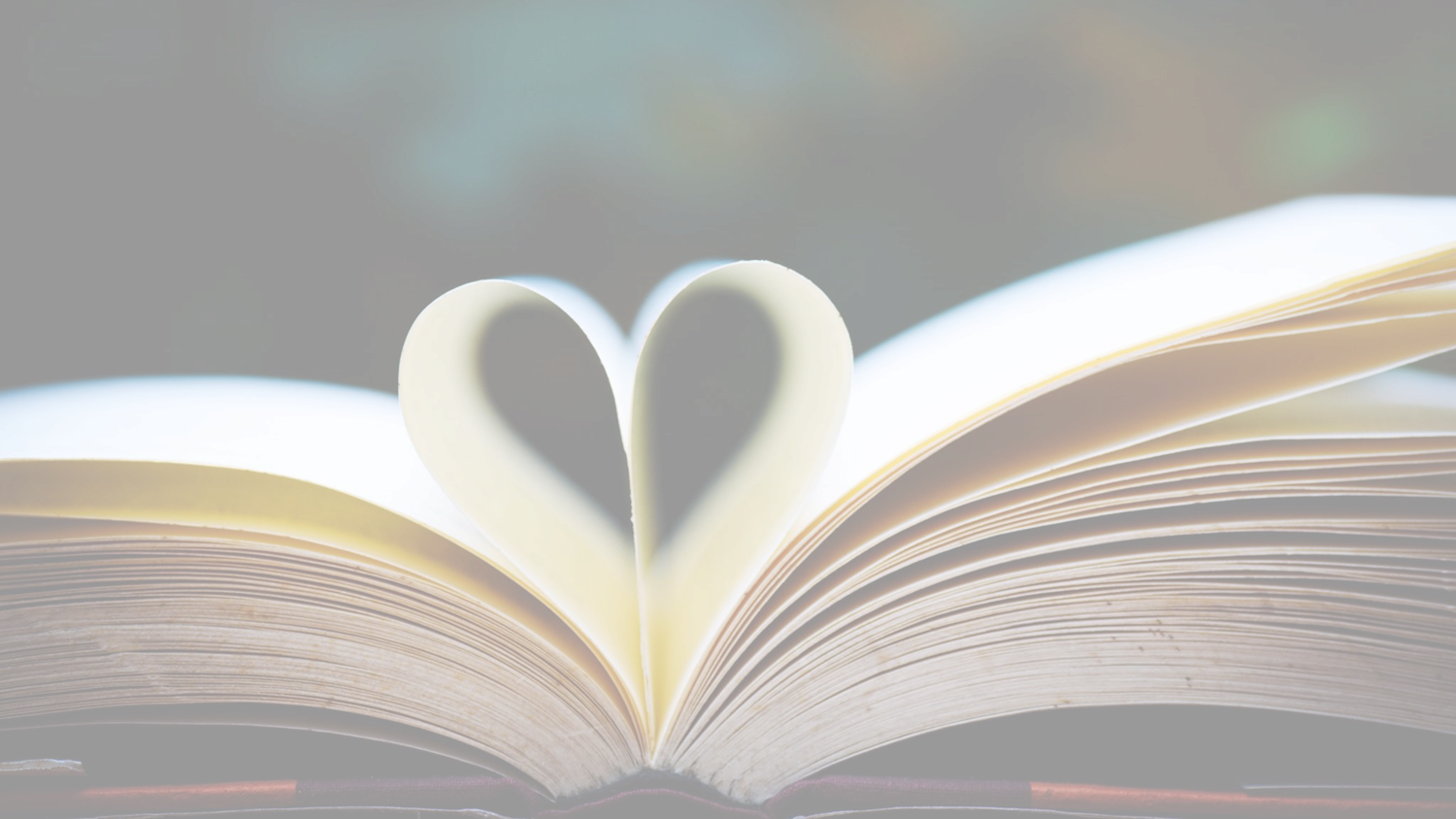 LITERATURE REVIEW
Engage the Learner (Arghode et al., 2018)
Adopt Instructional Technology and ICT (Almarashdeh, 2016)
Synchronous Instruction (Bettinger et al., 2017)
Support and Professional Development (Batista et al., 2017)
Procedures
Procedures
Qualitative & Quantitative Data Collection


Qualitative & Quantitative Data Analysis
Findings
Findings
Findings
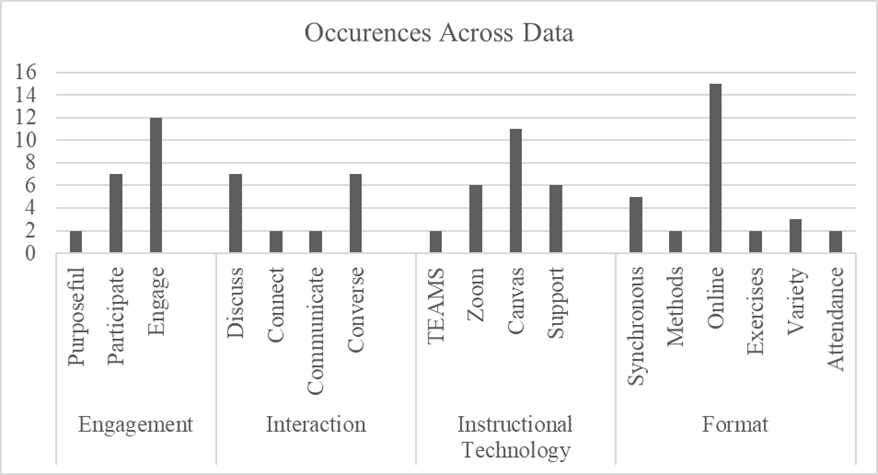 Interview Findings:
Engagement

Interaction

Instructional 
Technology

Format
Findings
Findings
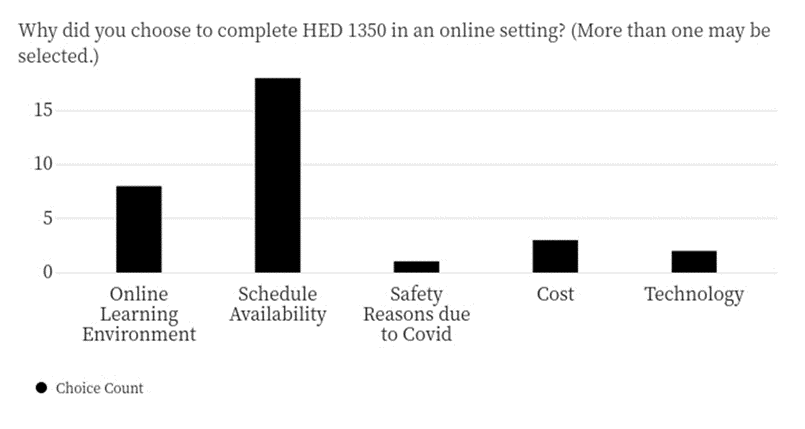 Survey Findings:
prehealth course
Why did students choose to take the prehealth class online?
Findings
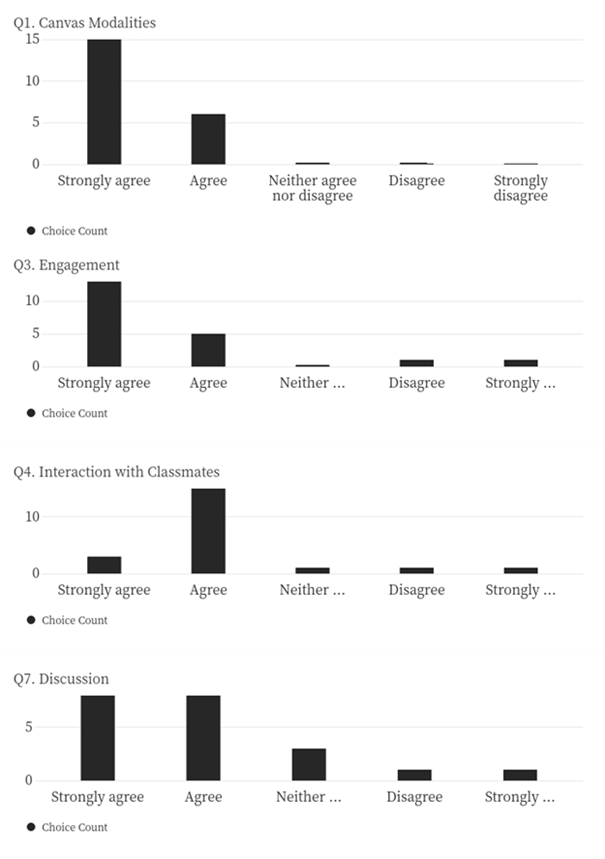 Survey Findings:
Online Course Lacks Engagement. 

Online Course Could Benefit from Increased Opportunities for Communication & Interaction.
Findings
Findings
Focus Group Findings:
Engagement

Connection

Instructional Tools

Format
Recommendations
[Speaker Notes: In short, answer your Central Research Question. Write each recommendation concisely. Include three to five recommendations. You will elaborate on the recommendations on the slides that follow]
Resources and Funds ($0)
University Instructional Designers in the Learning Design Library 	Service

Recommendation 1:  Incorporating (Blending) Synchronous Instruction Elements 

Recommendation 2:  Providing Targeted Professional Development for Instructors
Roles and Responsibilities of Stakeholders
Recommendation 1:  

Incorporating (Blending) Synchronous 
        Instruction Elements
Timeline for Recommendation 1
Roles and Responsibilities of Stakeholders
Recommendation 2:  

Providing Targeted Professional 
     Development for Instructors
Timeline for Recommendation 2
Evaluation Plan
Summary
Goal of this multi-method applied research study
Uncover factors that impacted instruction and student outcomes in the online PreHealth course at the private university so that instruction could be improved

Enhancements to improve the instruction in the online PreHealth course
 
Synchronous Learning Opportunities Blended in with Asynchronous Elements

Instructional Technology Professional Development
References
Almarashdeh, I. (2016). Sharing instructors experience of learning management 	system: A technology perspective of user satisfaction in distance learning course. 	Computers in Human Behavior, 63, 249–255. 
Arghode, V., Brieger, E., & Wang, J. (2018). Engaging instructional design and 	instructor role in online learning environment. European Journal of Training 	and Development, 42(7/8), 366–380. https://doi.org/10.1108/EJTD-12-2017-0110
Batista, S., Pedro, N., Agonacs, N., Fonte, M., Oliveira, N., & Matos, J. F. (2017). 	Evaluation of teacher training satisfaction: A critical factor for technology 	integration in higher education. Proceedings of the European Conference on 	Games Based Learning, 580–584. 
Bettinger, E. P., Fox, L., Loeb, S., & Taylor, E. S. (2017). Virtual classrooms: How 	online college courses affect student success. American Economic Review, 	107(9), 2855–2875. https://doi.org/10.1257/aer.20151193
Claxton, B. & Michael, K. (2020). Conducting Applied Research in Education. 	Kendall Hunt Publishing Company.
Liberty University School of Education Faculty, Especially Dr. Dube, Thank you!
Questions?
Dr. Kimberly M. Smith
Dr. Cristina Dube, Sponsor
Liberty University
School of Education
Liberty Research Week 2022